КАК ИХ ЗОВУТ?
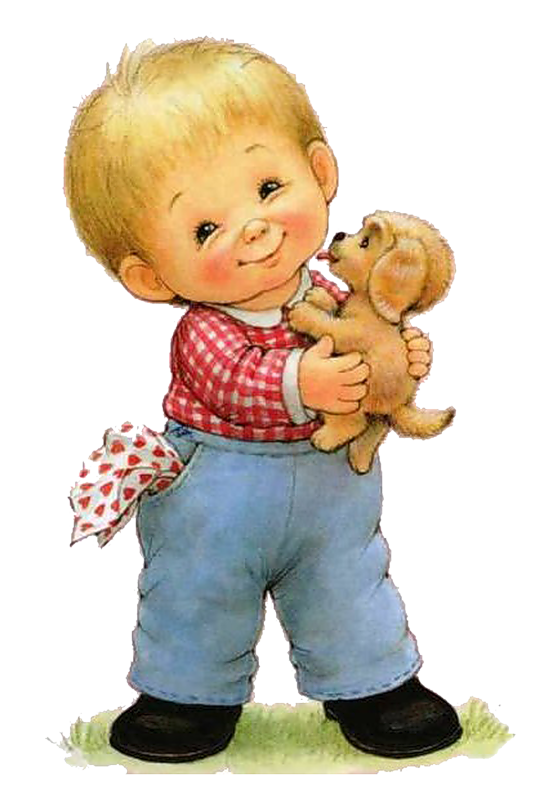 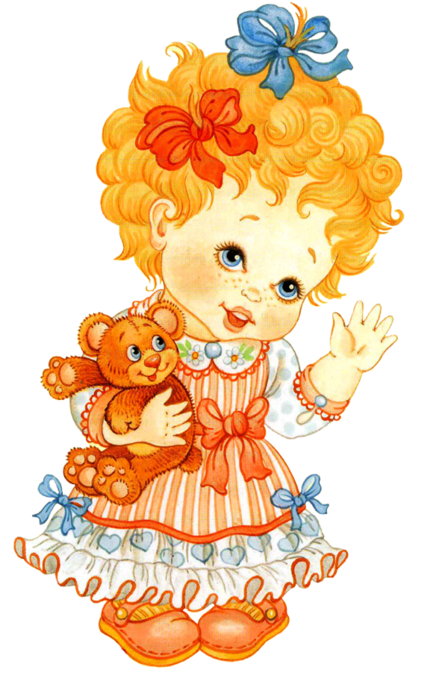 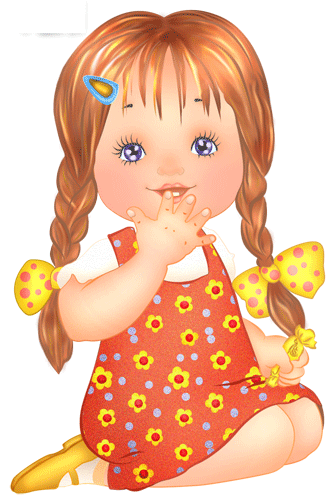 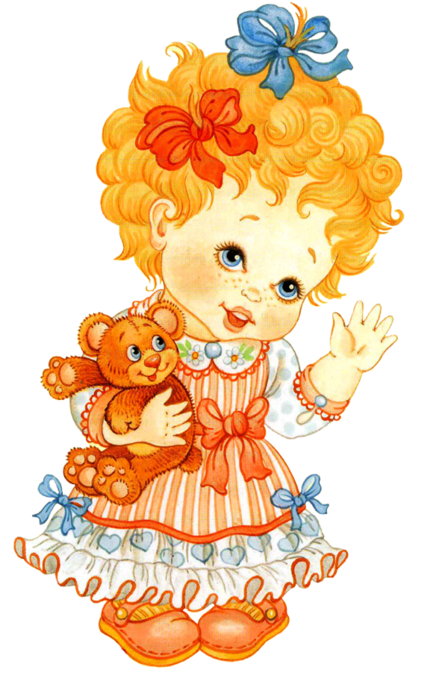 ШУРА
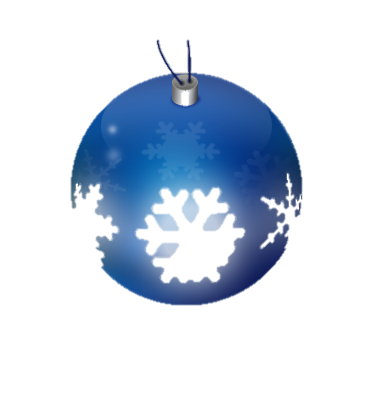 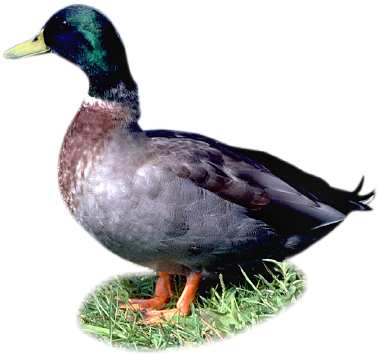 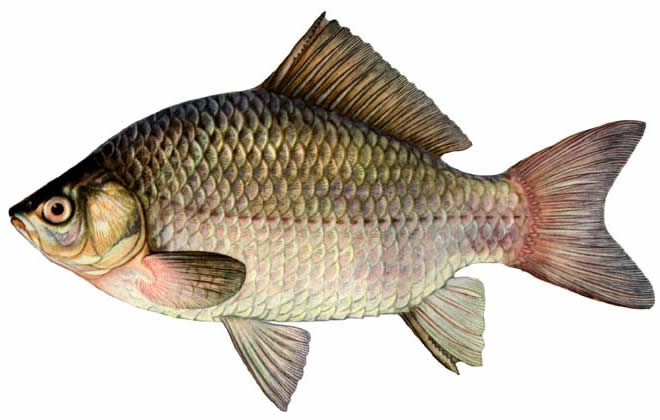 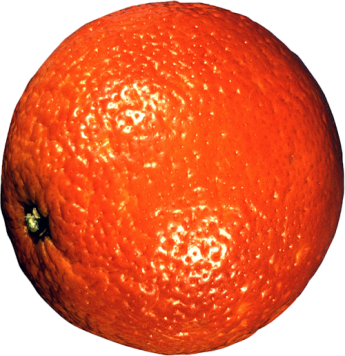 МАША
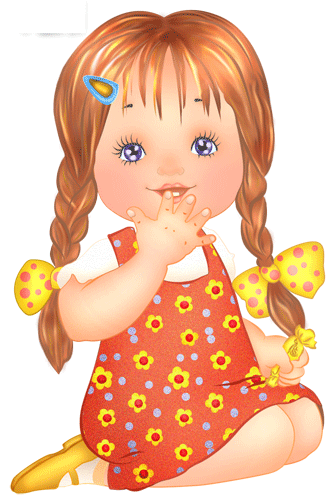 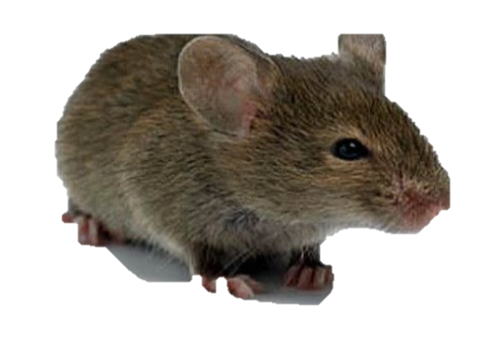 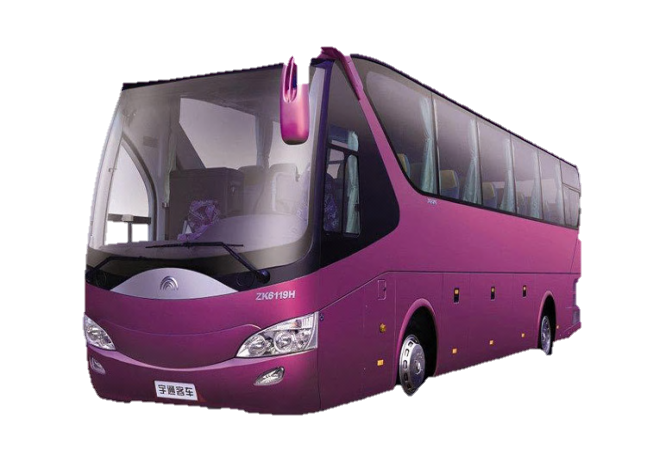 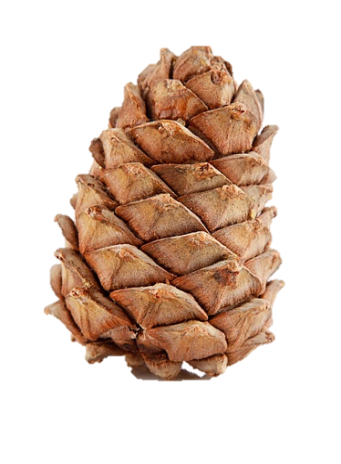 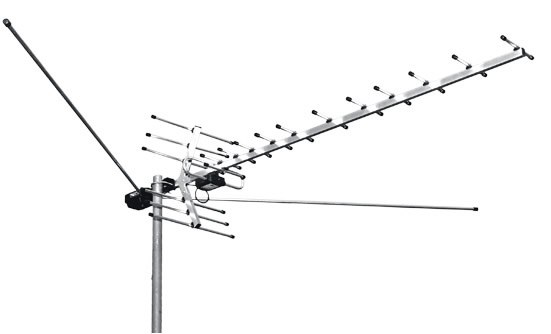 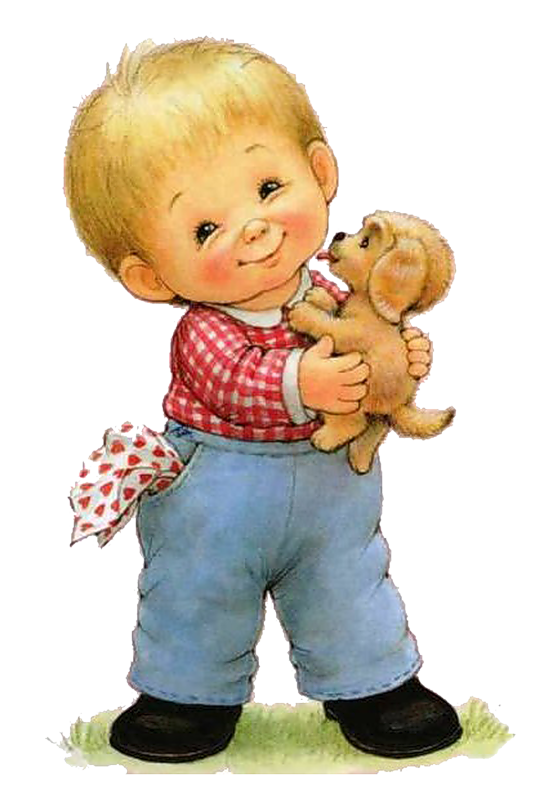 РОМА
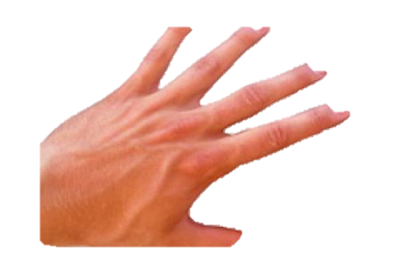 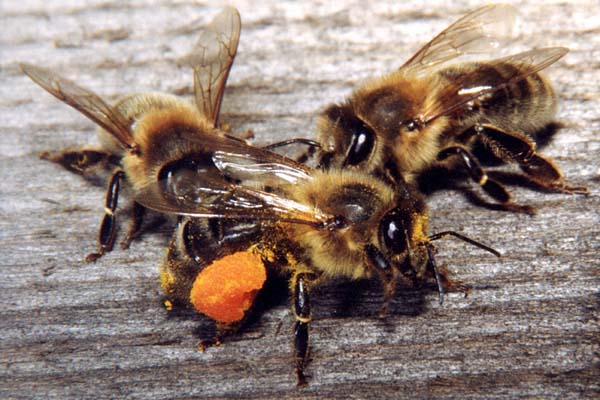 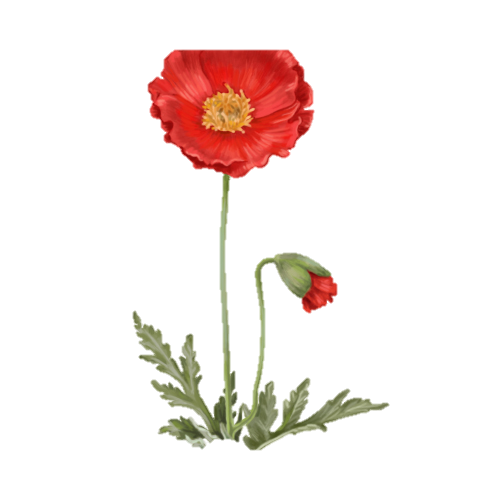 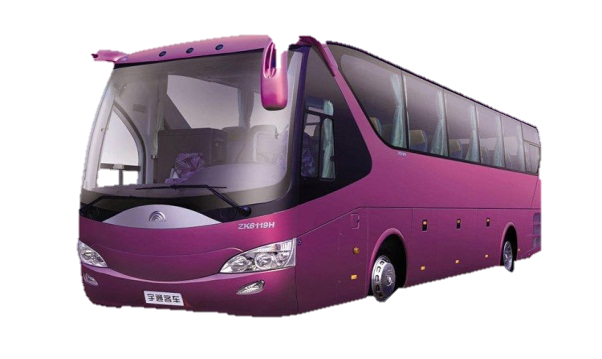 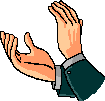 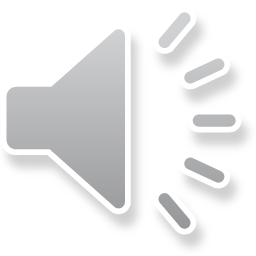